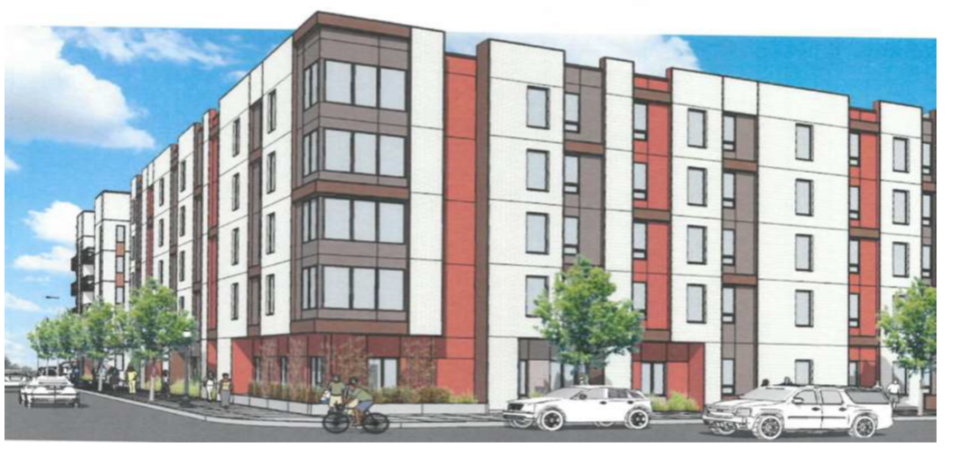 Magnolia 2 Apartments
Portland Housing Bureau 

October 17, 2018

Shannon Callahan,
Interim Director
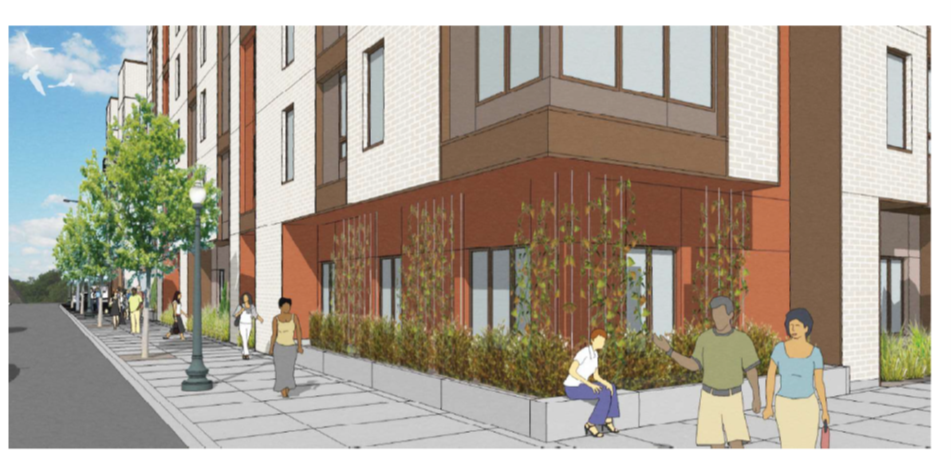 Magnolia 2 Apartments
Combined project along Martin Luther King Jr. Boulevard
Magnolia 1
Built 50 units
Magnolia 2
New 50 unit construction
Magnolia 2 Apartments | 10/17/18 | Portland Housing Bureau
145 people housed
Unit Mix and Affordability: 50 Total Units
Most 30% AMI units will house tenants referred through Homeless Family System of Care. 

*3 units at 30% AMI are PSH, supported by Joint Office of Homeless Services
Magnolia 2 Apartments | 10/17/18 | Portland Housing Bureau
[Speaker Notes: Units: 50 
1 Bed: 17 
2 Bed: 23 
3 Bed: 10 
Min: 103 
Max: 186 
Average: 144.5 (145)]